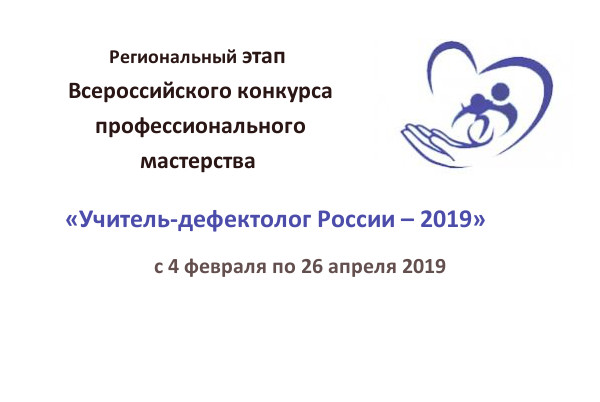 Ярославская область
konk-uchit-def-Prikaz2019.PDF
konk-uchit-def-polozh (1).doc
график конкурсных мероприятий.doc
Учредителем Конкурса является Департамент образования Ярославской области. 

Конкурс направлен на карьерный, профессиональный и личностный рост учителей-дефектологов, поддержку инновационных разработок и технологий в организации образовательного процесса обучающихся с ограниченными возможностями здоровья (далее – ОВЗ) и инвалидностью, утверждение приоритетов образования в обществе.
Задачи Конкурса:
 стимулирование роста профессионального мастерства учителей-дефектологов;
         выявление и распространение передового педагогического опыта, связанного с коррекционно-развивающим сопровождением обучающихся с ОВЗ и инвалидностью;
демонстрация возможностей инновационных педагогических технологий и новых форм работы с обучающимися с ОВЗ и инвалидностью;
повышение творческой активности специалистов в области дефектологии, создание условий для их личностной и профессиональной самореализации;
активизация инновационной работы, выявление и поддержка дефектологов-новаторов в процессе освоения современных программ, методик и технологий развития, обучения и воспитания обучающихся с ОВЗ и инвалидностью.
Участники Конкурса
В Конкурсе принимают участие учителя-дефектологи (учитель-логопед, сурдопедагог, олигофренопедагог, тифлопедагог) дошкольных образовательных организаций, общеобразовательных организаций, центров психолого-педагогической, социальной и медицинской помощи региона, других организаций, работающие с обучающимися с ОВЗ – по представлению муниципальных районов, образовательных организаций Ярославской области.
В очной части  Конкурса принимают участие учителя-дефектологи – победители заочного этапа Конкурса.
Победитель Конкурса направляется для участия в федеральном этапе Конкурса «Учитель-дефектолог России –2019».
Участие в Конкурсе является добровольным и бесплатным.
Лауреат Конкурса, набравший наибольшее количество баллов в общем рейтинге по результатам Финала Конкурса, объявляется победителем регионального этапа  Всероссийского конкурса профессионального мастерства «Учитель-дефектолог России –2019» .
Документы
Заявка от МР (образовательной организации)
Личное заявление с согласием на обработку персональных данных
Копия паспорта и трудовой книжки
Контакты (телефон, адрес сайта или страницы на сайте ОО)
Конкурсные испытания
Заочный этап Конкурса
Очный этап конкурса
Методическое портфолио учителя-дефектолога
описание существующей дефектологической практики в представляемой образовательной организации;
информация об опыте работы участника (наличие авторских образовательных программ, методик, статей по соответствующей тематике, проведение мастер-классов, семинаров, обучающих мероприятий, участие в конкурсах и т.д.); 
 результаты проектной деятельности (участие в разработке и реализации муниципальных, региональных, федеральных, международных программ и проектов (с указанием статуса участия); 
дополнительные материалы (персональный Интернет-сайт учителя-дефектолога, фотографии, скан-копии статей, опубликованных методических разработок и т.д.).
Эссе «Дефектолог – профессия на века?! (прошлое, настоящее, будущее профессии)»
предусматривает написание участниками Конкурса авторского эссе, объемом не более 2 страниц печатного текста, шрифт Times New Roman, 12pt, 1,5 интервал. 

Цель эссе: раскрытие представлений участника Конкурса о перспективах развития профессии дефектолога, своего понимания миссии педагога-дефектолога в современном мире, смысла профессиональной деятельности, демонстрация видения современных проблем и возможных путей их решения средствами образования, социализации и реабилитации обучающихся с ОВЗ и инвалидностью.
Творческая работа «Символ конкурса «Учитель-дефектолог России»
изображение предлагаемого участником символа Конкурса в цветной модели 3-D форматом А-5;
история / легенда, связанную с символом Конкурса объемом не более 1 страницы печатного текста, шрифт Times New Roman, 12pt, 1,5 интервал.
Цель: демонстрация творческих способностей участников Конкурса, выработка оригинального концепта символики Всероссийского конкурса профессионального мастерства «Учитель-дефектолог России», зарождение традиций Конкурса.
Жюри оценивает поступившие для участия в заочной части регионального этапа Конкурса заявки и материалы. Четверо участников, набравших наибольшее количество баллов в общем рейтинге по результатам заочной части регионального этапа Конкурса, объявляются лауреатами Конкурса и выходят в Финал (очный этап).
Мастер-класс
Проводится индивидуально каждым участником Конкурса по выбранной им теме, с привлечением в качестве участников других конкурсантов (при необходимости).
Формат конкурсного испытания: публичная индивидуальная демонстрация способов трансляции на сцене образовательных коррекционно-развивающих технологий (методов, эффективных приёмов и др.). 
Регламент: выступление конкурсанта – до 20 мин., вопросы жюри и ответы участника – до 5 мин.
Учебное (коррекционное) занятие / урок с обучающимися с ОВЗ
Проводится участником Конкурса  в дошкольной образовательной организации или общеобразовательной организации, обучающей детей с ОВЗ и инвалидностью, с учетом его специализации.
Формат конкурсного испытания: учебное (коррекционное) занятие (регламент – 25 минут)/ урок по предмету (регламент – 45 минут);  самоанализ учебного (коррекционного) занятия / урока и вопросы жюри – 10 минут.
Конкурсное испытание проводится в образовательных организациях, утверждённых оргкомитетом в качестве площадок проведения Конкурса. 
Темы учебных (коррекционных) занятий / уроков определяются в соответствии с календарно-тематическим планированием по соответствующим предметам и с учётом их фактического выполнения в группах/классах.
Темы обнародуются на сайте ИРО на странице Конкурса за день до начала конкурсных испытаний.
«Круглый стол «Дефектологическая наука и практика в России: ответы на вызовы времени»
Проводится с участием всех финалистов Конкурса, представителей Института развития образования, членов жюри. Регламент круглого стола – не более 1,5 часов.
Вопросы для обсуждения на круглом столе: актуальные вопросы и проблемы обучения детей с ОВЗ, вопросы повышения квалификации учителей-дефектологов, актуальные проблемы социализации, диагностики, реабилитации детей с ОВЗ и инвалидностью.
Мы –команда!